ÖDE5024DAVRANIŞ BİLİMLERİNDE İSTATİSTİKYüksek Lisans
Doç. Dr. ÖMAY ÇOKLUK BÖKEOĞLU
İki Ortalamanın Karşılaştırılmasına Yönelik Parametrik Teknikler: t Testleri
Pek çok araştırmada araştırmacılar grupları birbirleriyle karşılaştırmakla ilgilenirler. Gruplar arasındaki farkların istatistiksel olarak anlamlı olup olmadığını ya da şansla ortaya çıkıp çıkmadığını tahmin eden bazı hipotezleri test ederler. 

T- testi iki ortalama arasındaki farkları test eder.
1.02.2018
Dr. Seher Yalçın
2
İki Ortalamanın Karşılaştırılmasına Yönelik Parametrik Teknikler: t Testleri
Araştırma desenine bağlı olarak ortalama puanların karşılaştırılmasında kullanılan üç farklı t-testi vardır: 

Tek örneklem için t-testi
Bağımsız (İlişkisiz) örneklemler için t-testi
Bağımlı (İlişkili) Örneklemler İçin t-testi
İki Ortalamanın Karşılaştırılmasına Yönelik Parametrik Teknikler: t Testleri
Tek örneklem t-testi: Bir örneklem ortalamasının, bir evrenin ortalaması ile karşılaştırılmasında kullanılan parametrik bir teknik
Bağımsız örneklemler için t-testi: İki bağımsız örneklem grubundan elde edilen ortalamalar arasındaki farkın anlamlılığını karşılaştırmak için kullanılan parametrik bir teknik
Bağımlı örneklemler için t-testi: İlişkili örneklemden elde edilen iki puan ortalaması arasındaki farkın anlamlılığını karşılaştırmak için kullanılan parametrik bir tekniktir.
Bağımsız Örneklemler t Testi
Varsayımlar ;
İki örneklem (grup) birbirinden bağımsızdır. 
Bağımlı değişken aralık veya oranlı ölçek düzeyinde ölçülmüş olmalıdır.
Her örneklemin temsil ettiği evrenin ham puanları dağılımı, normal dağılım göstermelidir.
Örneklemler tarafından temsil edilen evrenlerin varyansları homojendir.
Bağımsız Örneklemler t Testi
Spss Uygulaması

Örnek: Sosyal bilgiler öğretmenliği ve sınıf öğretmenliği programlarında öğrenim gören iki öğrenci grubunun (grup) stres ölçeğinden aldıkları puanlar (puan) arasında manidar fark olup olmadığı karşılaştırılmak istensin. 

Analyze / Compare Means / Independent samples t test
Bağımsız Örneklemler t Testi
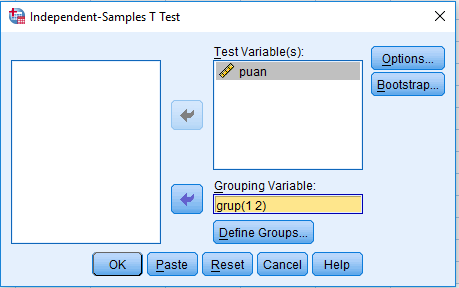 BAĞIMLI ÖRNEKLEMLER İÇİN T TESTİ
SPSS uygulaması 
Örnek : Bir fakültede öğrenim görmekte olan birinci sınıf öğrencilerinin fakülteye ilk başladıkları dönemin başında kaygı düzeyleri ölçülüyor. Aynı öğrencilerin yıl sonunda aynı ölçekle kaygı düzeyleri tekrar ölçülerek grubun kaygı puanları arasında manidar fark olup olmadığı karşılaştırılmak isteniyor. 
Analyze / Compare Means / Paired Samples t Test
BAĞIMLI ÖRNEKLEMLER İÇİN T TESTİ
Kaynaklar
Büyüköztürk, Ş. Çokluk-Bökeoğlu, Ö. Köklü, N. (2016). Sosyal Bilimler için İstatistik. Ankara: Pegem Akademi Yayıncılık. 
Büyüköztürk, Ş. (1995). Kestirisel istatistik. Ankara Üniversitesi Eğitim Bilimleri Fakültesi Dergisi, 26 (1), 409-28.
Büyüköztürk, Ş. (2017) Sosyal Bilimler için Veri Analizi El Kitabı: İstatistik, Araştırma Deseni SPSS Uygulamaları ve Yorum. Ankara: Pegem Akademi Yayıncılık. 
Çokluk, Ö. Şekercioğlu, G. Büyüköztürk, Ş. (2016). Sosyal Bilimler İçin Çok Değişkenli İstatistik SPSS ve LISREL Uygulamaları. Ankara: Pegem Akademi Yayıncılık.